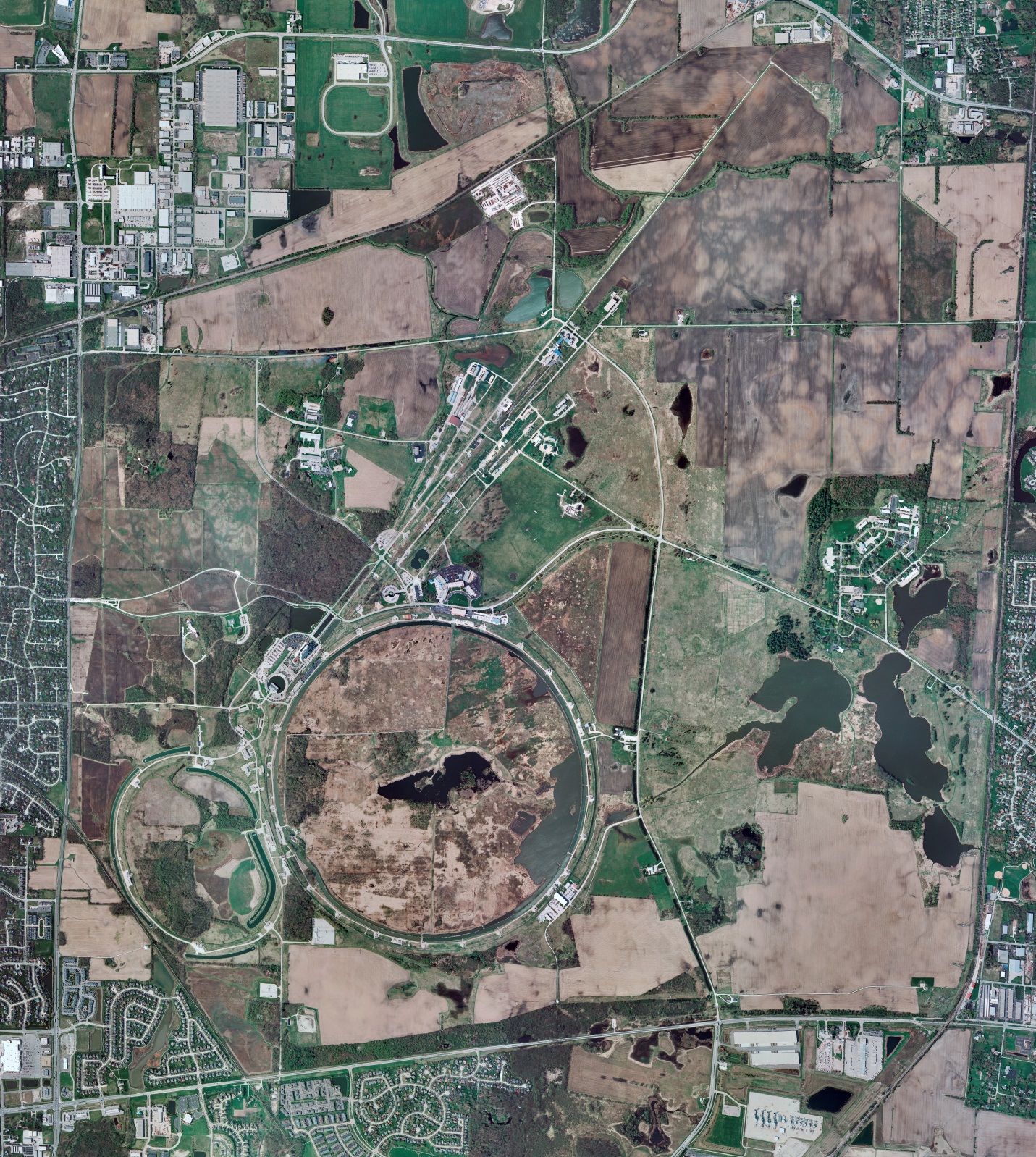 CMTF: SCP cold and running fine
CMTS:  HECM23 cooled down to 4 K; to be pumped down to 2 K today
PIP2IT:   SSR1 at RT 
HB650 is in cave and connection work commencing
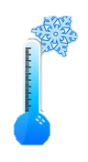 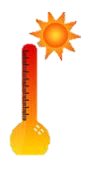 MCTF:  cryo system warmed up to RT, shut down,  and isolated
MDB/HTS: at RT
   MDB/STC: at RT
     MDB Magnet: at RT
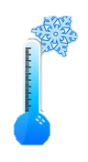 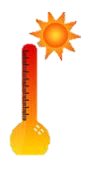 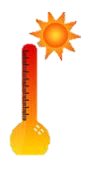 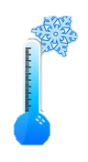 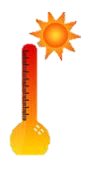 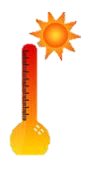 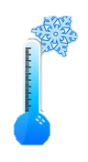 NML/FAST: Cryo system cold and running fine
CC1: cold at 2 K
 CC2: cold at 2 K
   CM: cold at 2 K
IB1: cryo system cold and operating fine with test stands at 4 K or 2 K
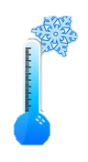 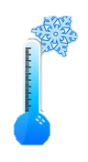 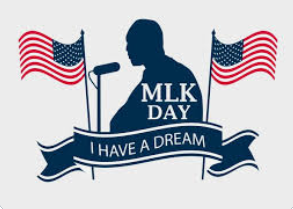 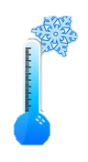 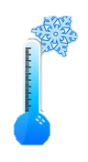 Muon Campus: A0 comprs (3) online with MC-1 g-2 cryogenic system cold again after another short warmup due to magnet valve contamination plugging
Misc:.